Ориентиры развития непрерывного профессионально-педагогического образования в России
Дорожкин Евгений Михайлович директор научного центра РАО   
на базе ФГАОУ ВО РГППУ,          
доктор педагогических наук, профессор
Основатели научной школы профессионально-педагогического образования
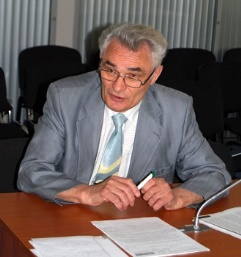 2
Особенности социально-технологических изменений общества
изменение мира профессий – исчезновение, трансформация, возникновение новых;
  «трансфессия» - вид трудовой активности, реализуемый на основе конвергенции компетенций, принадлежащих разным областям социально-профессиональной деятельности;
социокультурное пространство, интегрирующее реальную и виртуальную действительность;
преобразование традиционного мира профессий: Атлас новых профессий.
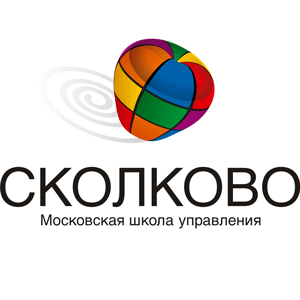 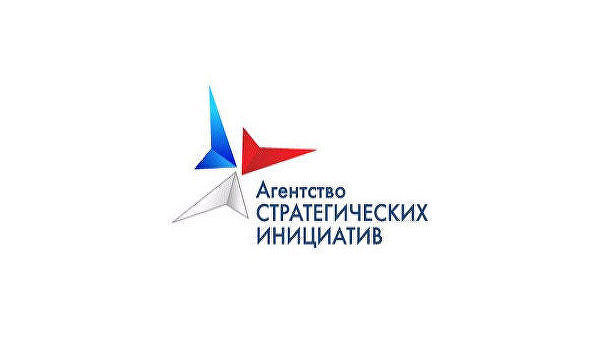 3
Особенности педагогики профессионального образования
4
Методологические основания.Миссия профессионально-педагогического образования (ППО)
5
Методологические основания.Цель методологии ППО
6
Методологические основания.Концептуальные положения ППО
7
Методологические основания.Методологические подходы
8
Методологические основания. Методологические принципы
9
Методологические основания.Частные принципы проектирования содержания ППО
10
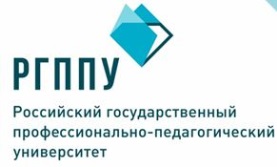 Концептуальная модель профессионально-квалификационной структуры педагогических кадров для системы профессионального образования
11
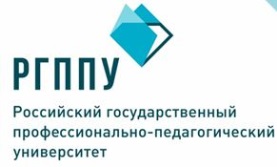 Концептуальная модель профессионально-квалификационной структуры педагогических кадров для системы профессионального образования (окончание)
12
Модель профессионально-образовательной платформы субъектов профессионального образования
13
Профессионально-образовательные технологии
14
Меры по дальнейшему совершенствованию ППО
15
Меры по дальнейшему совершенствованию ППО (продолжение)
16
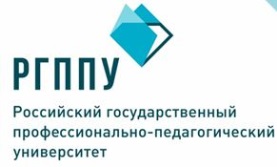 Меры по дальнейшему совершенствованию ППО (окончание)
РГППУ – научно-методический центр профессионально-педагогического образования России.
17
Заключение
РГППУ –
подготовка специалистов для сферы профессионального образования; 
развитие квалификации педагогических работников системы профессионального образования; 
организация фундаментальных и прикладных исследований в области профессиональной педагогики;
научно-методическое, учебное обеспечение систем подготовки, переподготовки и повышения квалификации работников профессиональной школы.
подготовка кадров для корпоративного обучения и инклюзивного образования.
18
Предложения бюро отделения профессионального образования РАО
Одобрить основные теоретические результаты исследований, проводимых учеными РГППУ и рекомендовать включить тематику НИР по развитию теории профессионально-педагогического образования в план важнейших исследований РАО. 
Поддержать в Министерстве науки и высшего образования РФ инициативу РГППУ о создании на его базе научно-методического центра ППО России «Сетевое открытое профессионально-педагогическое образование» 
Рекомендовать ректору РГППУ создать «Ассоциацию образовательных организаций», реализующих подготовку педагогов профессиональной школы.
19
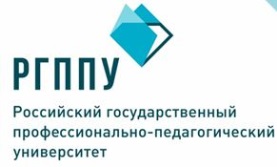 Литература
1.	Актуальные вопросы развития среднего профессионального образова-ния: практическое пособие / В.И. Блинов, Е.Ю. Есенина, О.Ф. Клинк, А.И. Сат-дыков, И.С. Сергеев, А.А. Факторович; под общ. ред.  А.Н. Лейбовича. – М.: ФИРО, 2016.
2.	Андрюхина Л.М., Гончаров С.З., Кислов А.Г., Ронжина Н.В. и др. Креативно-антропологические основы подготовки педагогов профессионального обучения и развития в системе высшего образования. Екатеринбург: Изд-во РГППУ, 2017. – 370 с.
3.	Давыдова Н.Н., Дорожкин Е.М., Федоров В.А. Научно-образовательные сети: теория, практика: монография / Под научной редакцией В.А. Федорова. Екатеринбург: изд-во Рос. гос. проф.-пед. ун-та, 2016. 481 с.
4.	Дорожкин Е.М., Зеер Э.Ф., Шевченко В.Я. Научно-образовательная панорама модернизации подготовки педагогов непрерывного профессиональ-ного образования // Образование и наука. 2017. Т. 19. № 1. С. 63–81.
5.	 Жученко А.А. Романцев Г.М., Ткаченко Е.В. Профессионально-педагогическое образование России. Организация и содержание. –Екатеринбург: Изд-во Урал.гос. проф-пед.ун-та, 1999.234 с.
6.	 Зеер Э.Ф. Методология развития транспрофессионализма субъектов социономических профессий // Образовательные технологии. 2018. № 3. С. 46–59.
7.	 Зеер Э.Ф. Психология профессионального образования. Москва: Академия, 2013. 416 с.
8.	 Зеер Э.Ф., Дорожкин Е.М. Методология профессионально-педагогического образования: теория и практика (смыслообразующие положе-ния интеграции профессионально-педагогического образования) // Образова-ние и наука. 2014. № 10(119). С. 18-30.
9.	 Зеер Э.Ф., Дорожкин Е.М., Щербина Е.Ю. Стратегии модернизации подготовки педагогов профессионального обучения // Журнал инженерных и прикладных наук. 2017. Т.12. №11. С. 9061-9067.
10.	 Кубрушко П.Ф. Содержание профессионально-педагогического об-разования: монография / М.: Высш.шк., 2001. 236 с.
11.	 Новиков А.М. Методология образования – М.: «Эгвес», 2002. – 320 с.
12.	 Профессиональное и высшее образование: вызовы и перспективы развития: коллективная монография / Авторы-составители: С.Н. Чистякова, Е.Н. Геворкян, Н.Д. Подуфалов. – М.: Изд-во «Экон-Информ», 2018. – 275 с.
13.	 Профессионально-педагогические понятия. Словарь. //Сост. Г.М. Ро-манцев, В.А. Федоров, И.В. Осипова, О.В. Тарасюк/под Ред. Г.М. Романцева: Екатеринбург: Изд-во Рос. гос. профессионально-пед. ун-та, 2005.-456 с.
14.	 Романцев Г.М., Федоров В.А., Осипова И.В., Тарасюк О.В. Уровне-вое профессионально-педагогическое образование: теоретико-методологические основы стандартизации: монография / Екатеринбург: Изд-во Рос. гос. проф.-пед. ун-та, 2011.  545 с.
15.	 Смирнов И.П. Теория профессионального образования / Смир-нов И.П. – М.: Российская академия образования; НИИРПО, 2006. – 320 с.
16.	 Теория и практика профессионально-педагогического образования: коллективная монография / Под редакцией Г.М. Романцева. Екатеринбург: Изд-во Рос. гос. проф.-пед. ун-та. 2007 (Том 1), 2010 (Том 2), 2013 (Том 3).
17.	 Федоров В. А. Профессионально-педагогическое образование: тео-рия, эмпирика, практика: монография / Урал. гос. проф. – пед. ун-т. – Екате-ринбург: УГППУ, 2001. – 330 с.
18.	Чапаев Н.К. Интеграция образования и производства: методология. Теория, опыт: монография Н.К. Чапаев, М.Л. Вайнштейн.-Челябинск; Екатеринбург: ЧИРПО: ИРРО, 2007,-408 с.
20
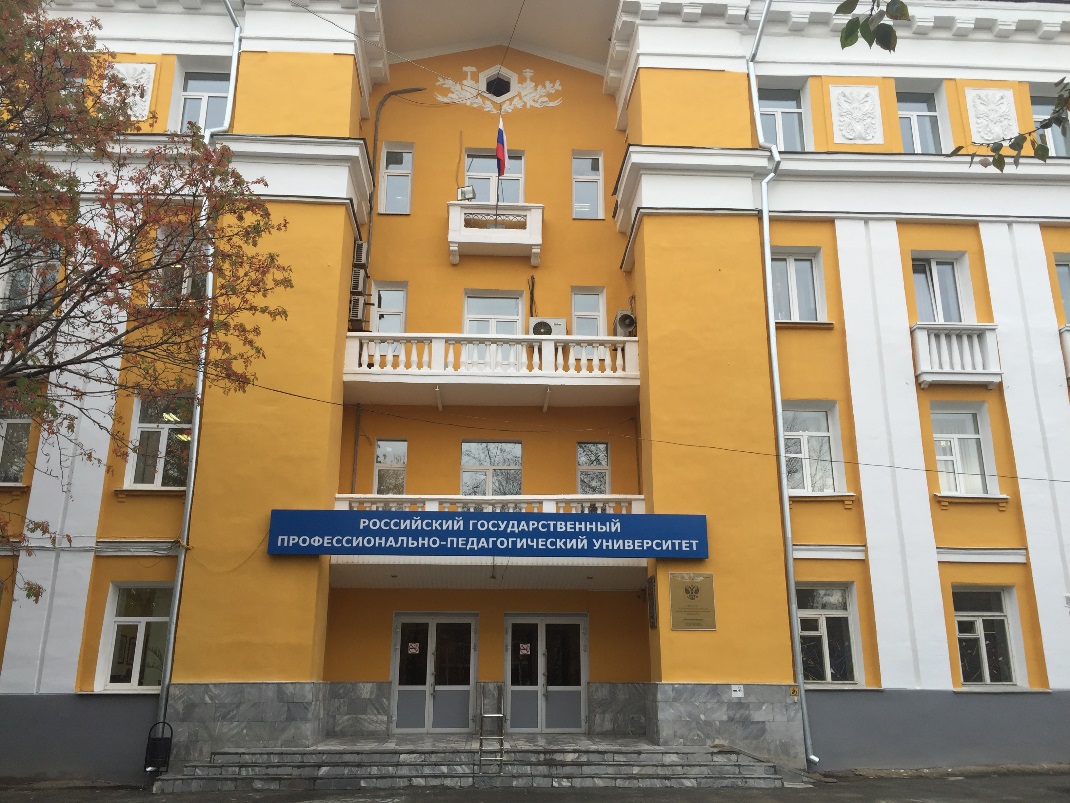 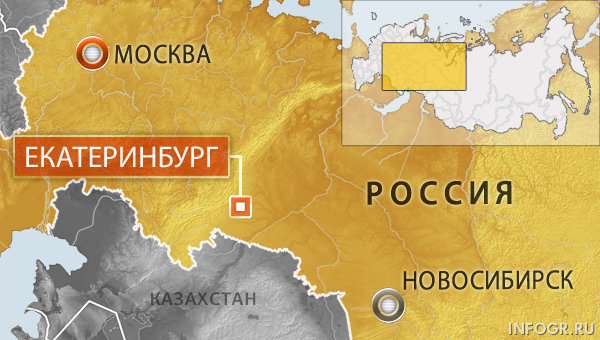 Благодарю за внимание!
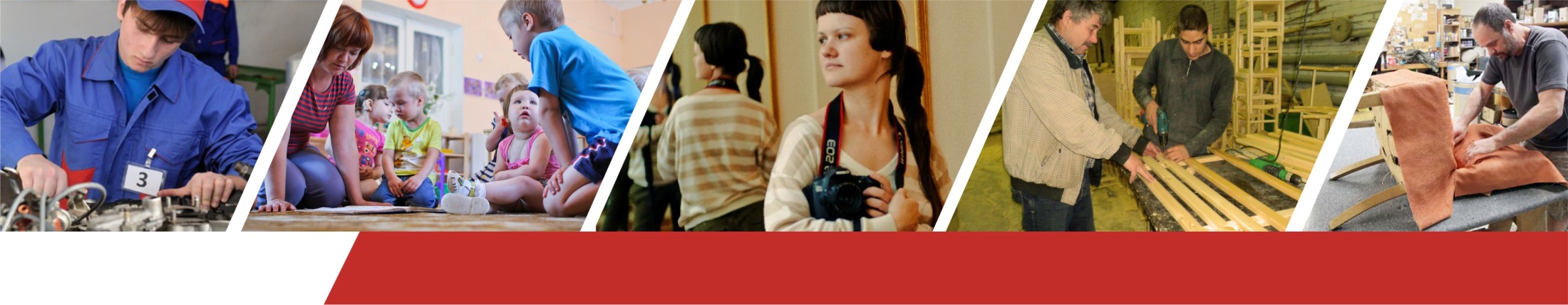 21